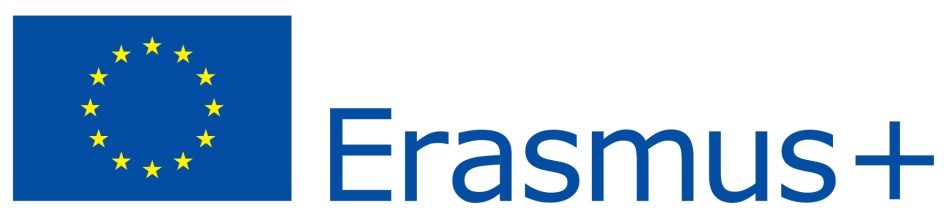 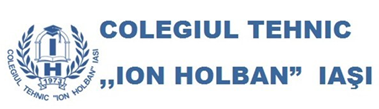 Acreditare VET nr. 2020 -1-RO01-KA120-VET- 095711Proiect nr.2022-1-RO01-KA121-VET-000059452
Despre Erasmus+
Erasmus+ este programul Uniunii Europene în domeniile educație, formare profesională

acesta oferă elevilor posibilitatea de a desfășura stagii de pregătire practică în străinătate

Standarde: incluziune și diversitate, ecologie, digitalizare
Perioada de desfășurare a proiectului: 01.06.2022 – 31.08.2023
Buget: 92.150 euro 

Participanți:
35 de elevi de la învățământul liceal, public și special din clasele a X-a și a XII-a vor efectua stagii de practică la agenți economici din străinătate  (dintre aceștia vor fi selectați și 16 elevi din medii defavorizate)
21 de elevi clasa a XII-a: 7 elevi din domeniul Economic, 7 elevi din domeniul Turism și alimentație, 7 elevi din domeniul Estetica și igiena corpului omenesc 
14 elevi clasa a X-a : 7 elevi din domeniul Economic, 7 elevi din domeniul Estetica și igiena corpului omenesc
Medii defavorizate:
domiciliul stabil în mediul rural, 
 aparține unei familii monoparentale
 orfan
cu dizabilitate
în plasament /instituționalizat
altă situație


La selecție vor avea prioritate elevii care provin din medii defavorizate. 

Locurile neocupate de către elevii din medii defavorizate vor fi repartizate în ordinea descrescătoare a punctajului obținut la selecție.
Participanții la proiect vor desfășura înainte de mobilitate activități de pregătire:

lingvistică – limba engleză pe platforma OLS
culturală – în funcție de țara de destinație
pedagogică – vizează programul Erasmus, documentele de mobilitate, activități de pregătire a mobilităților


Toate activitățile de pregătire se vor desfășura în afara programului școlar, iar prezența este obligatorie!
Activitatile de instruire se vor desfasura 6 ore/zi, timp de doua saptamani

- clasa a XII-a : 17 – 28 octombrie 2022, Barcelona- Spania – ESPAMOB
- clasa a X-a : aprilie-mai 2023, Malta

Pentru deplasarea în mobilitate este nevoie de acordul ambilor părinți/ a reprezentantului legal pentru participanții minori. Elevii vor avea o procură din partea ambilor părinți/ a reprezentantului legal. Situațiile speciale vor fi discutate împreună cu echipa de proiect. 
Elevii vor avea asupra lor cartea de identitate sau pașaportul în termen de valabilitate. Înainte de deplasare, participanții vor prezenta o adeverință medicală că sunt apți pentru o astfel de deplasare. 
-  Toate costurile necesare participării la stagiu sunt suportate din grantul proiectului: asigurări medicale și de răspundere civilă,bilete de călătorie, cazare și masa, transport local, activități culturale
Cerinţe pentru participanţi ( în timpul şi după finalizarea proiectului):
a. respectarea programelor de activități ale proiectului 
b. respectarea programului de lucru, în cadrul mobilităţii, precum şi a solicitărilor echipei de gestiune a proiectului
c. elaborarea raportului individual în termen de 2 săptămâni de la revenirea din mobilitate. 
d. implicarea activă în activităţile de diseminare şi valorizare prevăzute în proiect, în conformitate cu planul de diseminare şi valorizare a experienţei dobândite în cadrul proiectului.
Criterii de eligibilitate a candidaților:
- calitatea de elev la Colegiul Tehnic „Ion Holban”, în clasa a XII-a, la una din calificările: Tehnician în activități economice, Tehnician în gastronomie sau Coafor stilist, pe care și-o păstrează până la încheierea anului școlar în care a efectuat mobilitatea;
- dosarul de candidatură este complet și corect întocmit, cu respectarea termenului de înscriere;
- elevul nu are probleme de disciplină.
Criterii de selecţie ale candidaţilor:
Dosarul de candidatură:
- complet şi corect întocmit
-evaluare din partea profesorului de specialitate (rezultate bune la modulele de specialitate)
- recomandare din partea profesorului diriginte (rezultate bune la învăţătură, comportamentul candidatului - media la purtare în anul şcolar anterior)
- disponibilitatea şi angajamentul de participare la activităţile proiectului: informare, pregătire, consiliere (scrisoare de intenţie, angajament de disponibilitate);
- starea de sănătate-adeverinţă medicală.
Acest criteriu se va puncta cu Admis sau Respins.
Numai candidaţii admişi vor putea participa la probele de selecţie.
Nivelul competenţelor profesionale – probă practică și probă scrisă de specialitate, corespunzătoare calificării profesionale;
Nivelul competenţelor lingvistice (minim A1) – probă orală la limba engleză;
Motivaţia pentru dezvoltarea competenţelor profesionale şi interesul pentru formare profesională –interviu de autoprezentare.
CALENDARUL DESFĂŞURĂRII CONCURSULUI DE SELECŢIE A PARTICIPANŢILOR LA STAGIU
CALENDARUL DESFĂŞURĂRII PROBELOR DE SELECŢIE:


Proba de specialitate pentru atestarea competenţelor profesionale – 60 puncte
proba practică:  8 septembrie ATELIERE DE SPECIALITATE – 40 de puncte
proba scrisă:  9 septembrie 2022  ATELIERE DE SPECIALITATE – 20 de puncte
 
II. Proba privind cunoaşterea limbii străine, (engleza), folosită în cadrul plasamentului de formare: septembrie 2022 – SALA DE FESTIVITĂȚI – 20 de puncte
 
III. Interviul de autoprezentare: – septembrie – CABINET PSIHOLOG – 20 de puncte
Acesta va viza autoprezentarea candidatului, pornind de la CV-ului european personal, de la scrisoarea de intenţie şi stabilirea motivaţiei elevului de a participa la proiect, de a se implica în activităţile de diseminare, de a utiliza rezultatele proiectului în activitatea viitoare


Contestaţiile vor putea fi depuse doar la probele scrise!
Informațiile cu privire la selecție se regăsesc și pe site-ul școlii la secțiunea Acreditare VET An II  (Proiecte acreditate Erasmus+ - Formare profesională) la capitolul Proiecte și parteneriate- Erasmus+

https://www.colegiultehnicionholban.ro/acreditare-vet



Responsabil de proiect: prof. Mihaela Corduneanu
Date de contact: mihaela.corduneanu@colegiultehnicionholban.ro